Educating the Engineer of 2020 Workshop

Stewart Center
Purdue University
September 21, 2010


Steven P. Nichols, Ph.D, J.D., P.E.
Professor of Mechanical Engineering
Director, Chair of Free Enterprise
Director, Advanced Manufacturing Center
Cockrell School of Engineering
University of Texas
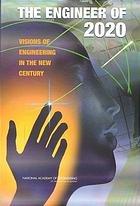 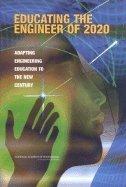 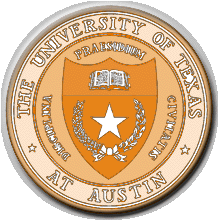 © Steven P. Nichols 2010
1
Educating the Engineer of 2020 Workshop:
Embedding Elements of Entrepreneurship into Engineering  Courses
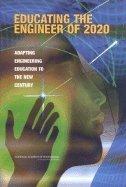 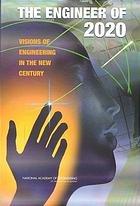 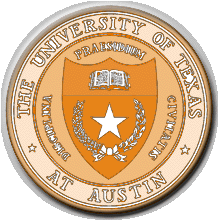 © Steven P. Nichols 2010
2
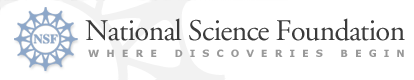 Partially Funded by NSF Grant #0650249Partnerships for Innovation Program
© Steven P. Nichols 2010
3
Chair of Free Enterprise
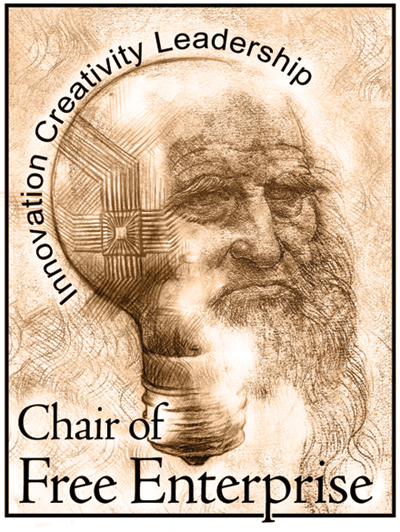 … to create and nurture a culture of technology innovation, creativity, and leadership at The University of Texas and the global community that we serve.
© Steven P. Nichols 2010
4
[Speaker Notes: etc]
Outline
Part 1:  
Entrepreneurship and Technology Innovation

Part 2:
Universities and Technology Commercialization

Part 3:
Entrepreneurship and Engineering Education
© Steven P. Nichols 2010
5
Operating Premise
Adopt
Adapt
Create
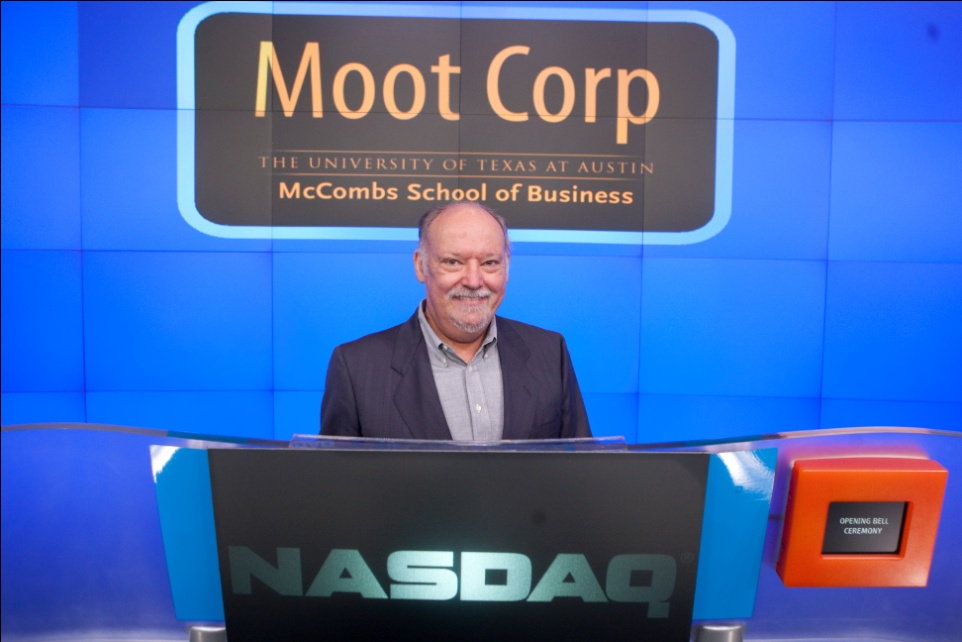 Part 1: Entrepreneurship and Technology Innovation
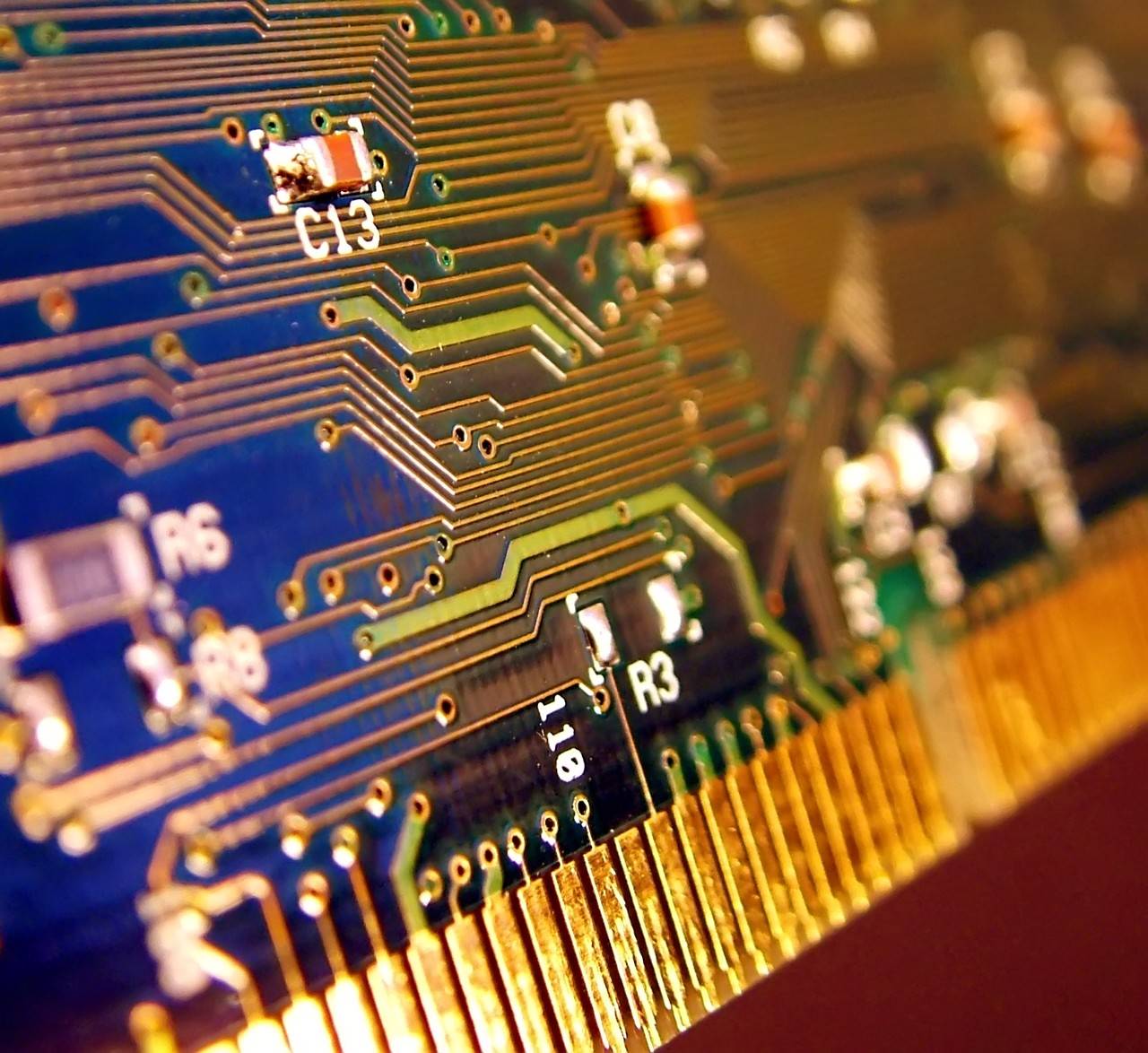 © Steven P. Nichols 2010
7
Regional Advantage
Seattle
Boston
Minneapolis
Portland
Troy-Albany
Salt Lake City
Colorado Springs
New York
Silicon Valley
Raleigh-Durham
Los Angeles
Phoenix
Dallas
Austin
San Antonio
Orlando
Annalee Saxenian, “Regional Advantage”,
Harvard University Press, 1994, 1996.
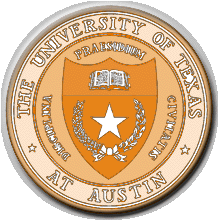 The University of Texas at Austin
8
“Top Inventive Towns in America”, (Wall Street Journal 22-23 July 2006, pg. P6)
9
Almost Universal Statement
“Its easier to be successful at technology commercialization somewhere else!”

Note:  Statement vs. Fact
10
Entrepreneurial Infrastructure
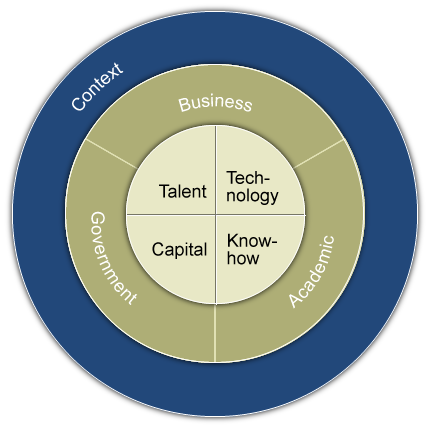 11
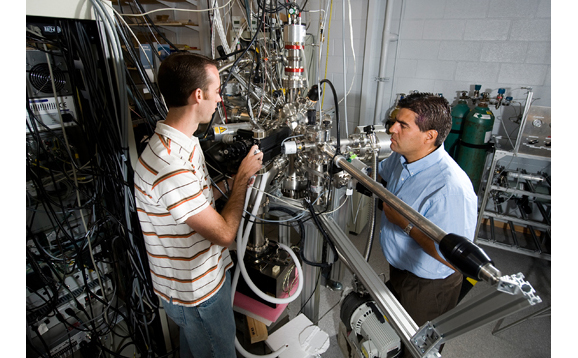 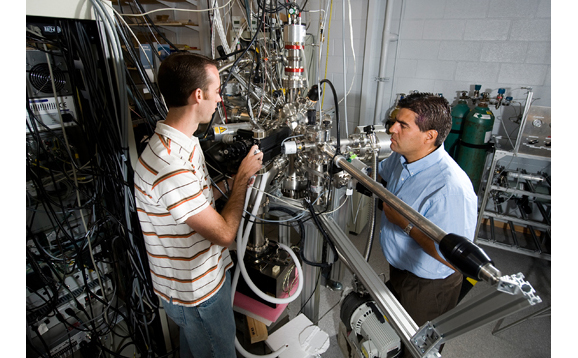 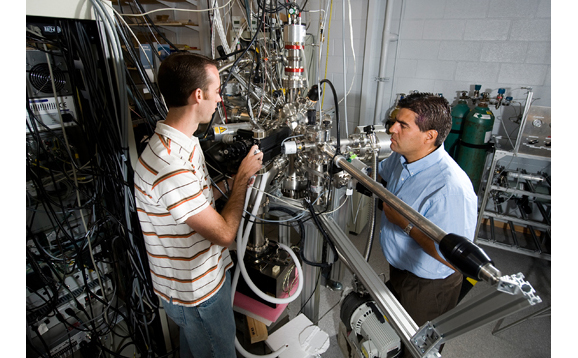 Does Technology Have Inherent Application?
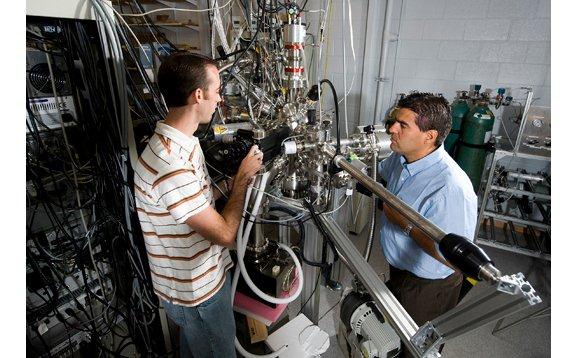 Intellectual value?
Academic value?
Societal value?
© Steven P. Nichols 2010
12
[Speaker Notes: Step 1: Idea Stage: Commercialization starts here
An imagination of a breakthrough idea links a technology with a market need, 
At this stage, prospects for a technical breakthrough get combined with a potentially attractive market opportunity.
Most ideas are also killed at this stage. 
Why do you think so many ideas are killed here?  
Competition begins here -- competition of ideas for resources. 
The attrition of ideas is due to subjective idea judgement.
Investment at this stage usually low: Example: Small Business Innovation Research (SBIR) grants: 
$50,000 in a small- company idea or technology -- “Phase I” grant
Phase II-- requires significant advancement of the technology, a  prototype for example, with a larger investment, up to $500,000

Quicklook technology assessment useful at this stage.
Limited information constrains the analysis
Useful to determine whether to proceed and invest more
Idea stage is most closely associated with basic research
Next stage, Imagine, most closely associated with applied research
But research can occur at every stage in the commercialization process. 
Often each stage requires a different type of research.
What are special challenges at this stage? 
There are many ideas competing for resources.  
The determination of whether an idea is worth pursuing is a very subjective action.]
Does Technology Have Inherent Application?
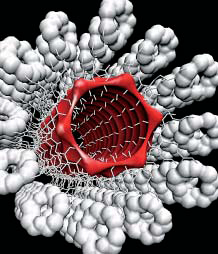 Intellectual value?
Academic value?
Societal value?
Technology has no additional social value until one creates a link between the technology and social need
© Steven P. Nichols 2010
13
[Speaker Notes: Step 1: Idea Stage: Commercialization starts here
An imagination of a breakthrough idea links a technology with a market need, 
At this stage, prospects for a technical breakthrough get combined with a potentially attractive market opportunity.
Most ideas are also killed at this stage. 
Why do you think so many ideas are killed here?  
Competition begins here -- competition of ideas for resources. 
The attrition of ideas is due to subjective idea judgement.
Investment at this stage usually low: Example: Small Business Innovation Research (SBIR) grants: 
$50,000 in a small- company idea or technology -- “Phase I” grant
Phase II-- requires significant advancement of the technology, a  prototype for example, with a larger investment, up to $500,000

Quicklook technology assessment useful at this stage.
Limited information constrains the analysis
Useful to determine whether to proceed and invest more
Idea stage is most closely associated with basic research
Next stage, Imagine, most closely associated with applied research
But research can occur at every stage in the commercialization process. 
Often each stage requires a different type of research.
What are special challenges at this stage? 
There are many ideas competing for resources.  
The determination of whether an idea is worth pursuing is a very subjective action.]
Does Technical Knowledge Have An Inherent Application? Inherent Social Value?
Don’t confuse intended application with an inherent application

Intended application may not even be a valid application (See Post-Its® and Viagra ®)
14
Market opportunity?
High density digital storage
Compact and mobile
Input/output device
Audio capabilities
© Steven P. Nichols 2010
15
Source:  www.apple.com/ipod/
© Steven P. Nichols 2010
16
Source:  www.apple.com/ipod/
© Steven P. Nichols 2010
17
Source:  www.apple.com/ipod/
© Steven P. Nichols 2010
18
Source:  www.apple.com/ipod/
© Steven P. Nichols 2010
19
Technology Commercialization
No inherent application

It is an intellectual challenging and rewarding experience involving creativity similar to the research that makes it possible.
It is a value creating activity
… is it engineering?
© Steven P. Nichols 2010
20
Part 2:Universities and Technology Commercialization
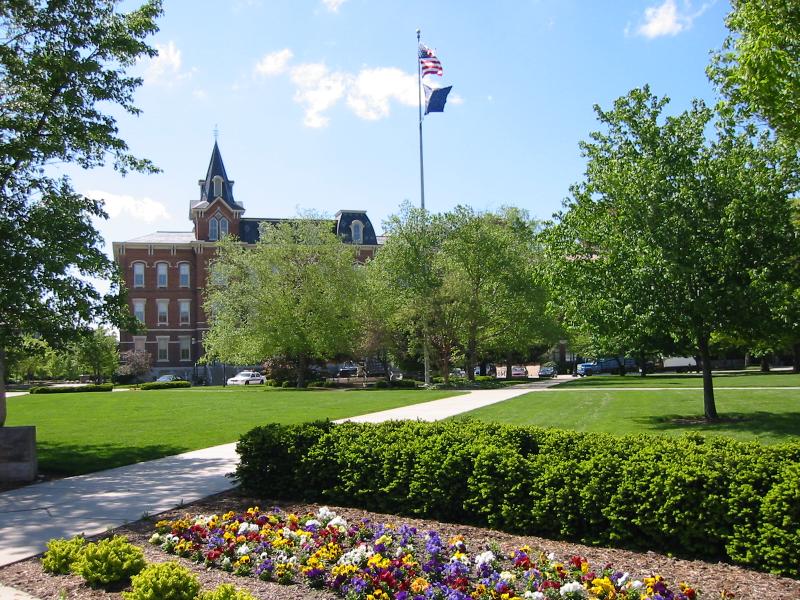 © Steven P. Nichols 2010
21
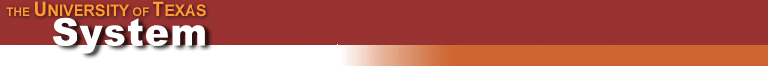 UT SYSTEM
15 component institutions
	9 general academic universities 
	4 medical schools
	9 nursing schools

Student Population
202,240 students
Approx. 41,779 degrees awarded

UT System employees:
 61,800 personnel
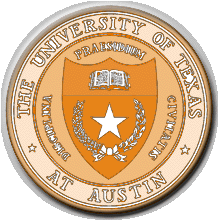 The University of Texas at Austin
22
[Speaker Notes: Source 2010 Quick Facts]
$12 billion operating budget
18% from state general revenue 
 
                                           
>$2.25 billion in research spending



Consider the Flagship Institution---
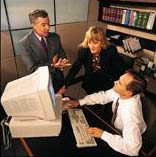 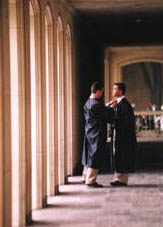 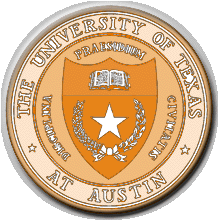 23
UT Austin

annual enrollment of about 50,000 students 


awards the greatest number of doctorate degrees of any university in the nation 


students from all 50 states and about 120 foreign countries
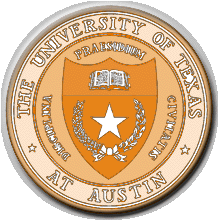 24
Sponsored research (2009)

> $535 M/yr. (approx)

Note that data on following slides are not for the same AY
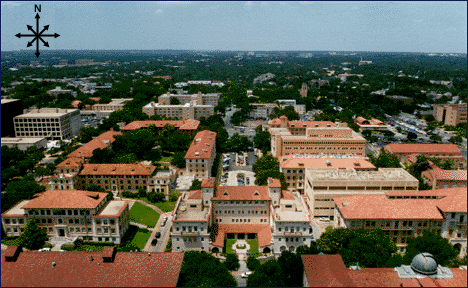 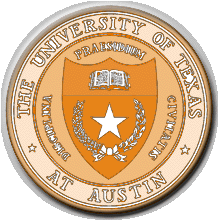 25
[Speaker Notes: Quick Facts 2010]
Funding by Source
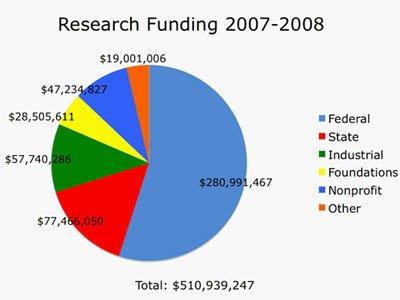 © Steven P. Nichols 2010
26
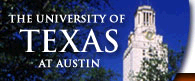 FACULTY RECOGNITION

Nobel Prizes 			  	  2
(Chemistry, Physics)


National Academy of Sciences		18


National Academy of Engineering 		29
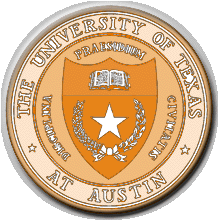 27
Active NAE Faculty Members
28
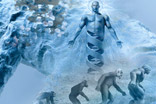 29
Who Cares?
30
The University of Texas at Austin
Logo 1:  “Were Texas”
31
University of Texas at Austin

Logo #2:
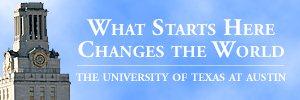 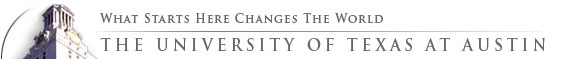 32
Entrepreneurial Infrastructure
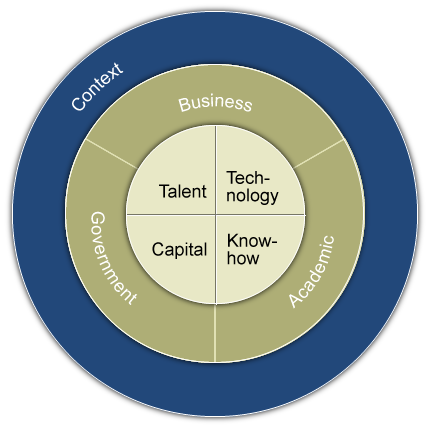 © Steven P. Nichols 2010
33
© Steven P. Nichols 2010
34
© Steven P. Nichols 2010
35
© Steven P. Nichols 2010
36
© Steven P. Nichols 2010
37
Missions of University
Universities create and disseminate knowledge
Education
Research
Service
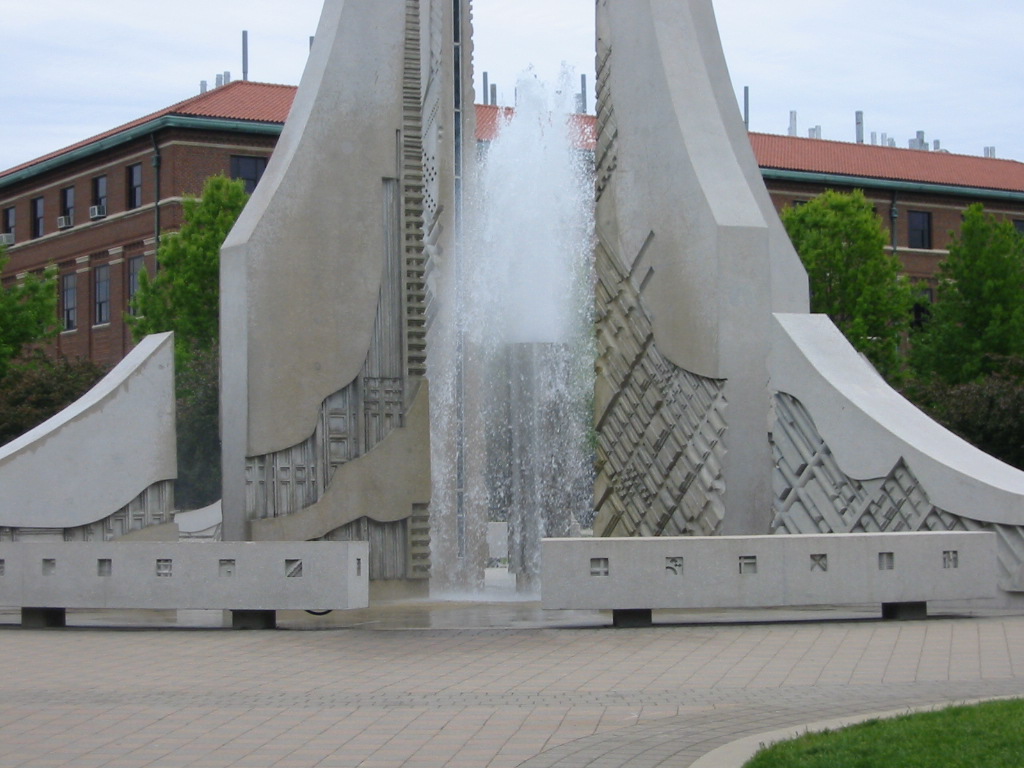 © Steven P. Nichols 2010
38
Universities in the Marketplace
What did Derek Bok have to say about technology commercialization from universities?

Bok, Derek, Universities in the Marketplace:  The Commercialization of Higher Education, Princeton University Press, 2003.
© Steven P. Nichols 2010
39
Bok
“Entrepreneurship is no longer the exclusive province of athletic departments and development offices; it has taken hold in science faculties, business schools, continuing education divisions, and other academic unites across the campus.”
Bok, pg. 4
© Steven P. Nichols 2010
40
Bok
“…to commercialize a university is to engage in a practice widely regarded in the academy as suspect of not downright disreputable.”

Bok, pg. 18
© Steven P. Nichols 2010
41
Bok
Concerns
Accuracy
Secrecy
Publications
Promotion
Conflicts of Interest
Corporate efforts to influence results
© Steven P. Nichols 2010
42
Conflicting Values – Common Interest
UNIVERSITY
INDUSTRY
Management ofKnowledge for Profit
Knowledge for Knowledge’s Sake
Teaching
Profits
Research
Commercializationof New and UsefulTechnologies
Service
R&D
Development
ConfidentialityLimited Public Disclosure
Academic FreedomOpen Discourse
© Steven P. Nichols 2010
43
Louis P. Berneman, 1999
“A reputation for integrity is the second most important asset of a university.”S. Nichols
© Steven P. Nichols 2010
44
Problems?
Why would a university add technology commercialization to the mix of already complex issues?
Is it in their Missions?
Should it be in their Missions?
© Steven P. Nichols 2010
45
Missions of University
Universities create and disseminate knowledge
Education
Research
Service
© Steven P. Nichols 2010
46
Clarification
Knowledge encompasses both content and process
© Steven P. Nichols 2010
47
Proposition
Universities have obligations to support positive social change
© Steven P. Nichols 2010
48
Sources of Obligation
University obligations as corporate citizen
“Professional” obligation as corporate citizen
Personal obligation as citizen
© Steven P. Nichols 2010
49
Value Added: Three Categories
Intellectual and Academic
Social
Economic
Note:  Overlaps
© Steven P. Nichols 2010
50
Hypothesis:
One of the most important mechanisms for universities to add social value is by adding economic value
© Steven P. Nichols 2010
51
Knowledge Transfer Process
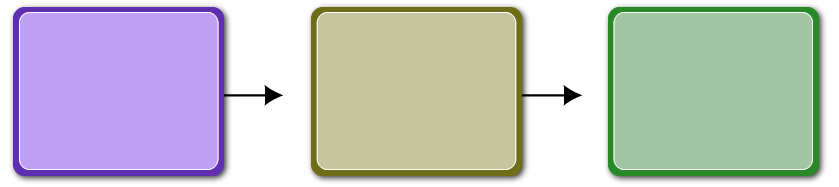 Social & Economic
Knowledge Generation
Transfer Functions
Value Added
© Steven P. Nichols 2010
52
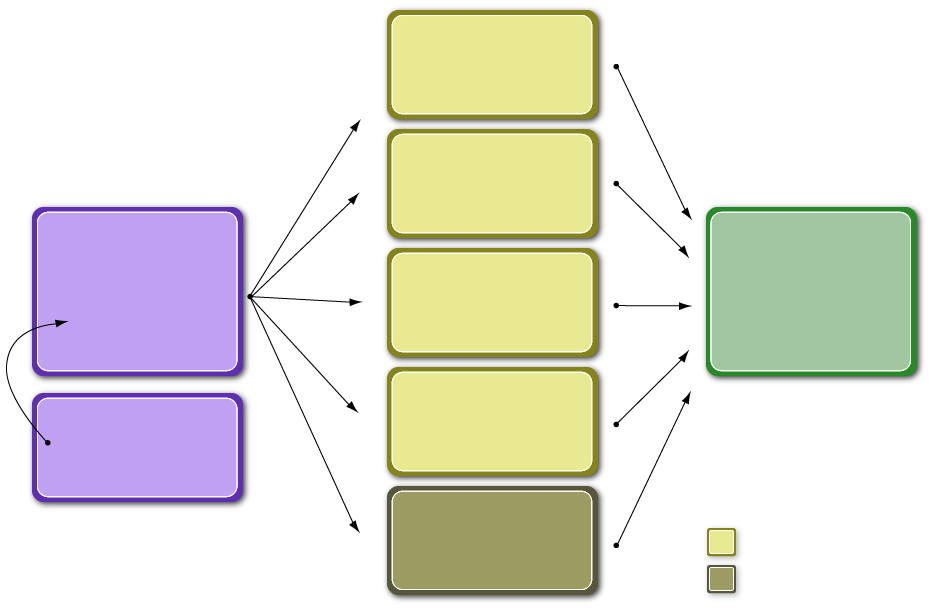 Graduates
Faculty Consulting
Social
University
Value Added
Faculty / Staff Departures
(Knowledge  Generation)
Economic
Value Added
Publications
Funding Sources
Mechanisms:
Non-traditional Transfer Functions
Natural
Non-traditional
© Steven P. Nichols 2010
53
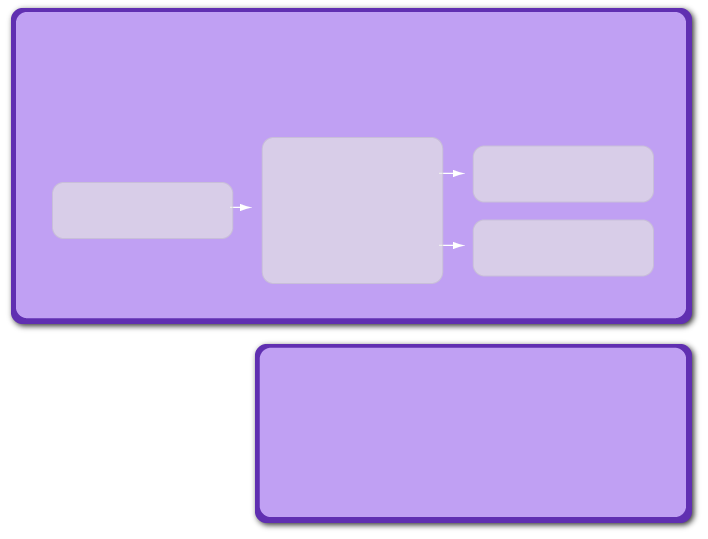 University
(Knowledge Generation: Intellectual Value Added)
Research Results
Faculty Driven
Research
Graduates
Government (various levels)
Universities
Industrial
Commercial
Foundations and Not-for-Profits
Individuals
Gifts
Etc.
Funding Sources
© Steven P. Nichols 2010
54
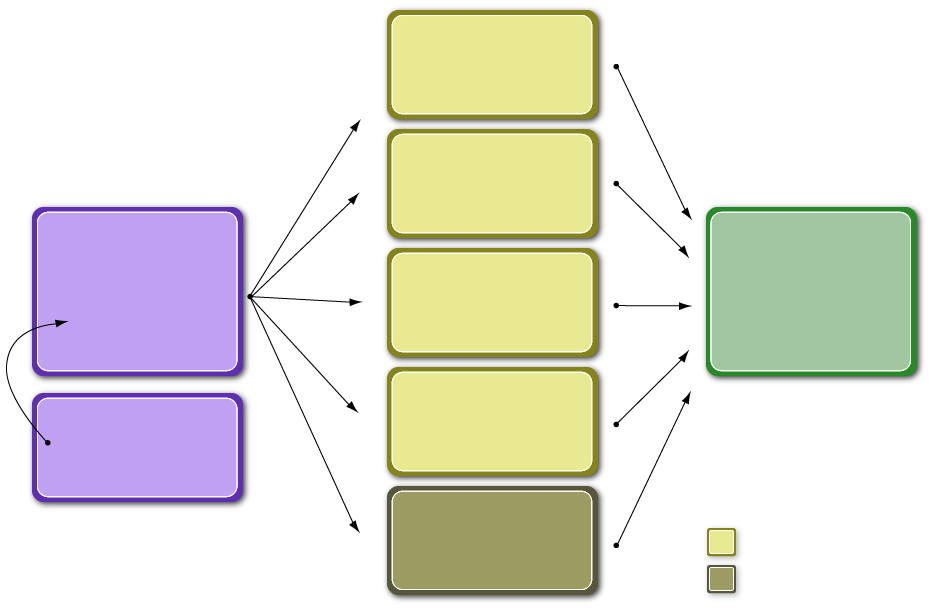 Graduates
Faculty Consulting
Social
University
Value Added
Faculty / Staff Departures
(Knowledge  Generation)
Economic
Value Added
Publications
Funding Sources
Mechanisms:
Non-traditional Transfer Functions
Natural
Non-traditional
© Steven P. Nichols 2010
55
Examples of Economic Value Added from University of Texas(Based on fundamental research)
Tracor
National Instruments
Nanotechnologies Inc.
© Steven P. Nichols 2010
56
Examples of Economic Value Added from University of Texas(Based on fundamental research)
LabNow (AIDS detection—UT/Harvard)
Molecular Imprints
Therasense (FreeStyle)
© Steven P. Nichols 2010
57
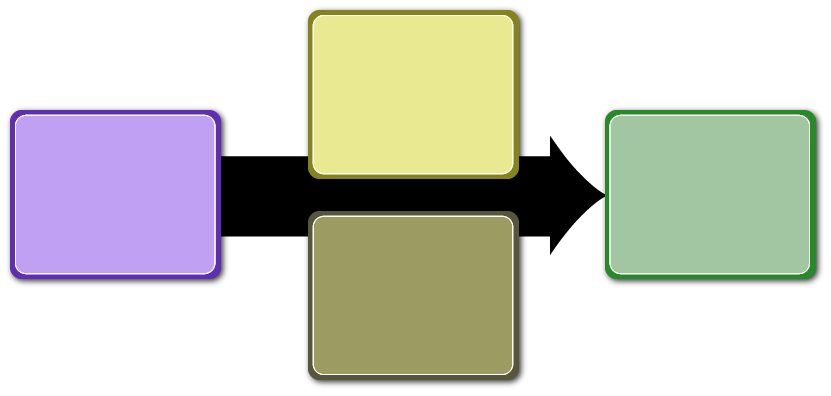 Natural
Transfer Functions
Social & Economic
Knowledge Generation
Value Added
Non-traditional
Transfer Functions
© Steven P. Nichols 2010
58
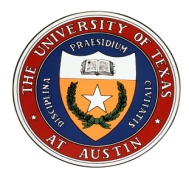 Office of the V. P. for Research
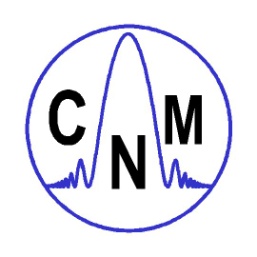 Center for Nano- and Molecular 
Science & Technology
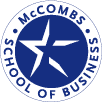 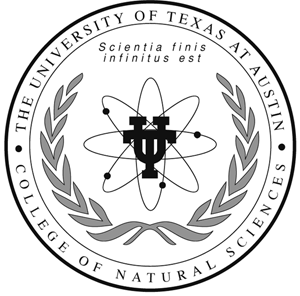 Herb Kelleher 
Center for Entrepreneurship
The College of Natural Sciences
UT Internal Partners in Technology Commercialization
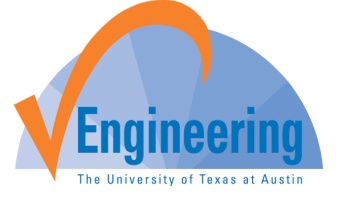 Office of 
Sponsored Projects
Office of 
Technology Licensing
DEPARTMENT OF 
BIOMEDICAL ENGINEERING
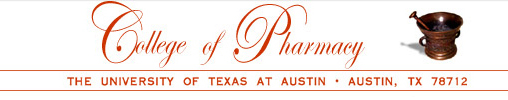 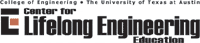 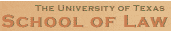 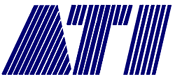 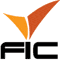 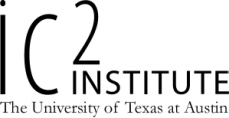 Clint W. Murchison 
Chair of 
Free Enterprise
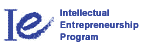 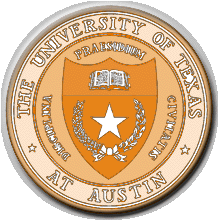 © Steven P. Nichols 2010
59
The University of Texas at Austin
Part 3:Entrepreneurship and Engineering Education
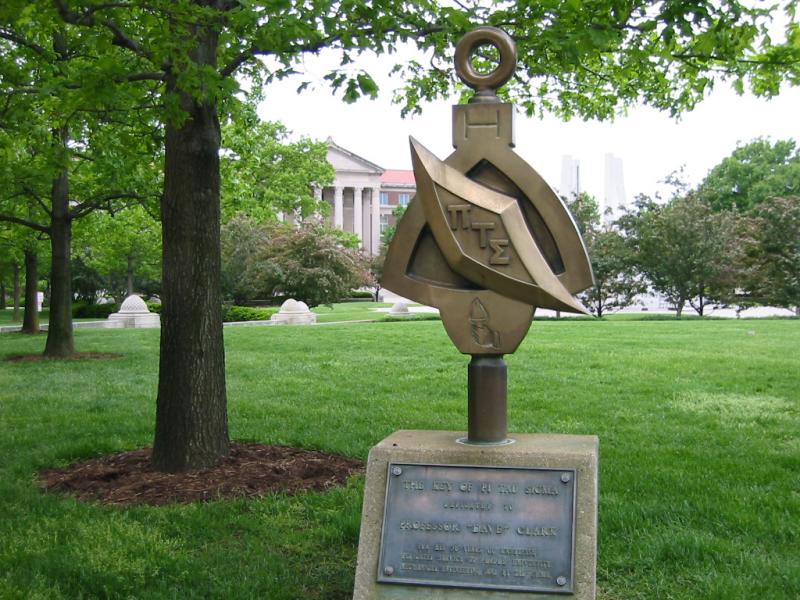 © Steven P. Nichols 2010
60
“I am a man’s past.” Nicholas Nichols, age 5
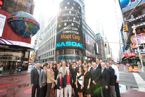 © Steven P. Nichols 2010
61
EFAC/Faculty Task Force
What should the College do in Entrepreneurship?

For engineering students with special interests in entrepreneurship

For all engineering students

Students with interests in graduate study
Students with interest in small businesses
Students with interest in large corporations
Students who don’t know their interests
Entrepreneurship
What does “entrepreneurship” mean in the context of engineering?

Does “entrepreneurship” have a place in engineering education?
Entrepreneurshipvs.Technology Entrepreneurship
64
EFAC Task Force:National Science Foundation
Entrepreneurship and Decision Making

Ability to manage complexity and uncertainty

Problem formulation as well as decision making 
Ability to advocate and influence

Teamwork and sensitivity in interpersonal relations

Ability to realize products
EFAC Task Force:Boeing has recommended that engineering students (and engineers) have:
A realization of the context in which engineering is practiced including economics, business practice, history and societal needs

An ability to think critically and creatively as well as independently and cooperatively

An ability and the self-confidence to adapt to rapid and major change (flexibility). 

(EFAC added:  An ability to raise funds, and identify and manage risk)
ABET Criteria 2010
(f) an understanding of professional and ethical responsibility

(g) an ability to communicate effectively

(h) the broad education necessary to understand the impact of engineering solutions in a global, economic, environmental, and societal context

(i) a recognition of the need for, and an ability to engage in life-long learning

(j) a knowledge of contemporary issues

(k) an ability to use the techniques, skills, and modern engineering tools necessary for engineering practice.
(a) an ability to apply knowledge of mathematics, science, and engineering

(b) an ability to design and conduct experiments, as well as to analyze and interpret data

(c) an ability to design a system, component, or process to meet desired needs within realistic constraints such as economic, environmental, social, political, ethical, health and safety, manufacturability, and sustainability

(d) an ability to function on multidisciplinary teams

(e) an ability to identify, formulate, and solve engineering problems
© Steven P. Nichols 2010
67
EFAC/Faculty Task Force
What should the College do in Entrepreneurship?

For engineering students with special interests in entrepreneurship

For all engineering students

Students with interests in graduate study
Students with interest in small businesses
Students with interest in large corporations
Students who don’t know their interests
INNOVATION (Synthesis)
Univ. Research
Business Plans & Incubators
INNOVATION GAP
Commercial Demonstration
Knowledge Creation
Tech./Mkt.
Opportunity Creation
Specific Product Creation
Production & Marketing
Sustaining Operations
FEEDBACK
Identification of the Innovation Gap in Engineering Education
The Commercialization Process and Innovation Gap
© Steven P. Nichols 2010
69
INNOVATION (Synthesis)
Univ. Research
Business Plans & Incubators
The Idea to Product® Program
(curricular and extra-curricular)
Commercial Demonstration
Knowledge Creation
Tech./Mkt.
Opportunity Creation
Specific Product Creation
Production & Marketing
Sustaining Operations
Creation of the Idea to Product® Program (Education and Events)
Feedback
Crossing the Innovation Gap: The I2P® Program
© Steven P. Nichols 2010
70
Idea to Product Events
I2P UT Austin
European I2P (Imperial College/Aachen)
Asian I2P 
Undergraduate Social I2P (Perdue)
Italian I2P
I2P Portugal
Egyptian I2P
Latin American I2P 
Global I2P
© Steven P. Nichols 2010
71
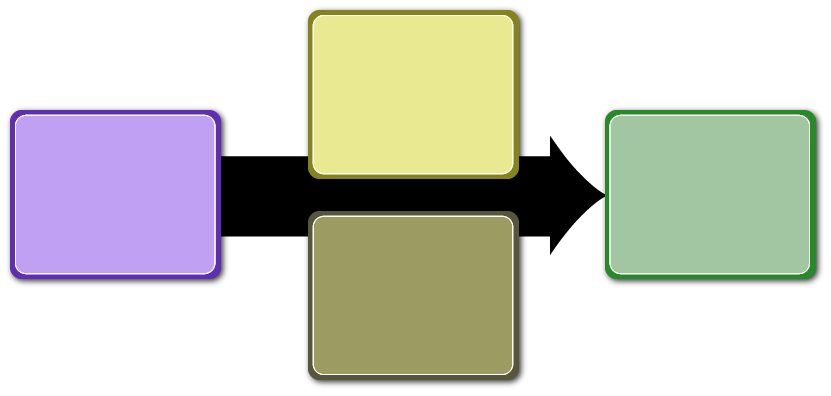 Natural
Transfer Functions
Social & Economic
Knowledge Generation
Value Added
Non-traditional
Transfer Functions
© Steven P. Nichols 2010
72
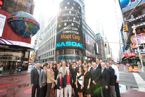 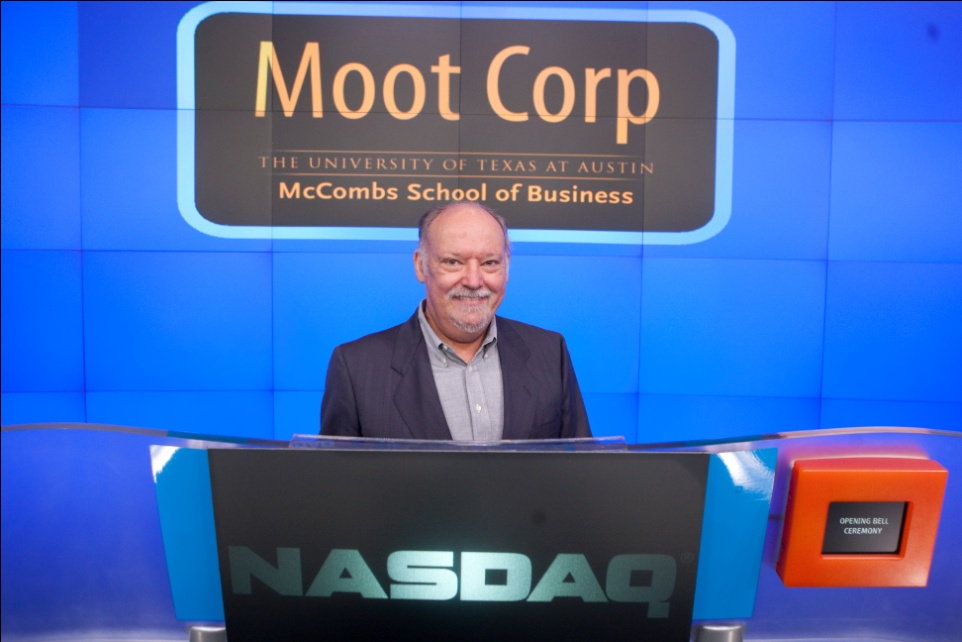 © Steven P. Nichols 2010
73
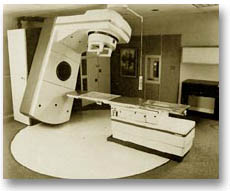 © Steven P. Nichols 2010
75